$1.3 billion National Health and Medical Industry Growth Plan
Medical Technology, Biotechnology and Pharmaceutical (MTP) Sector
Industry Growth Plan
ECONOMIC WEALTH
Companies
Jobs
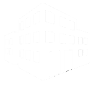 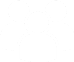 1,230
> 62,000
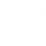 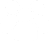 184 
Pharma/biotech
21,700
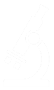 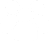 1,046
Medtech
17,700
+22,650 research jobssupported by the sector
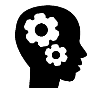 HEALTH WEALTH